Handwriting Introduction
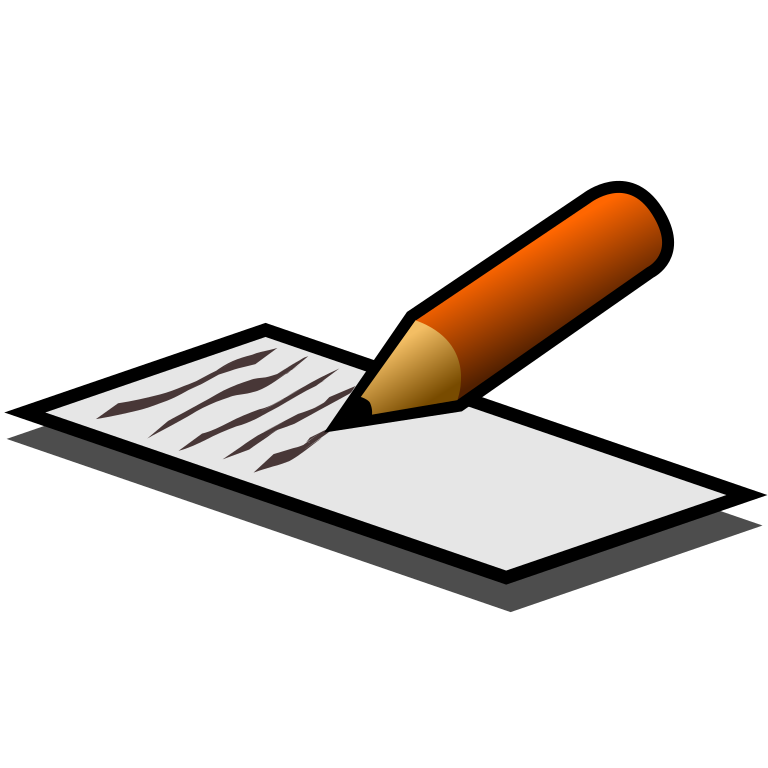 How to hold a pencil
Spacing and Lines
3. Strokes
How to hold a pencil
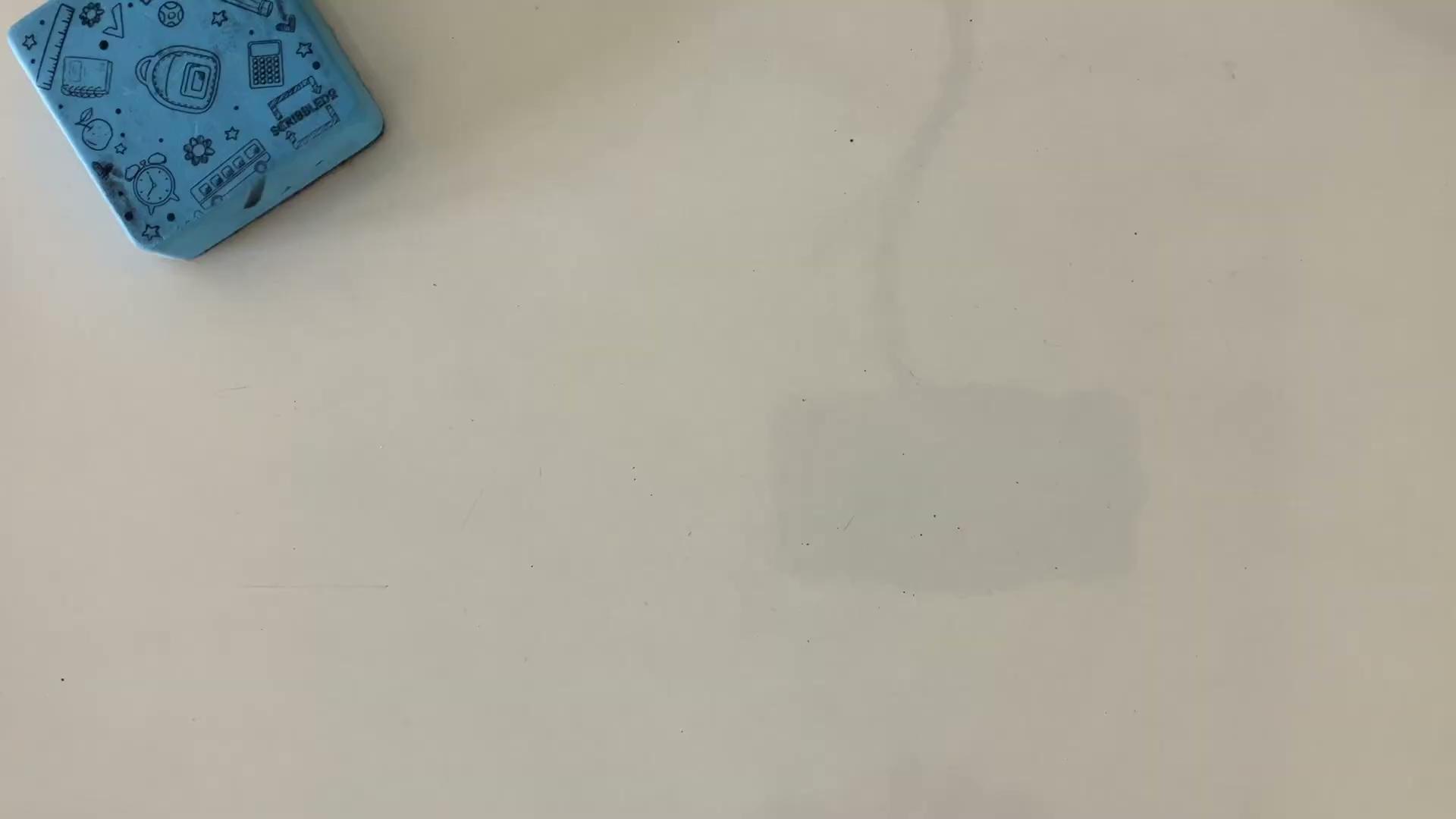 Spacing and lines
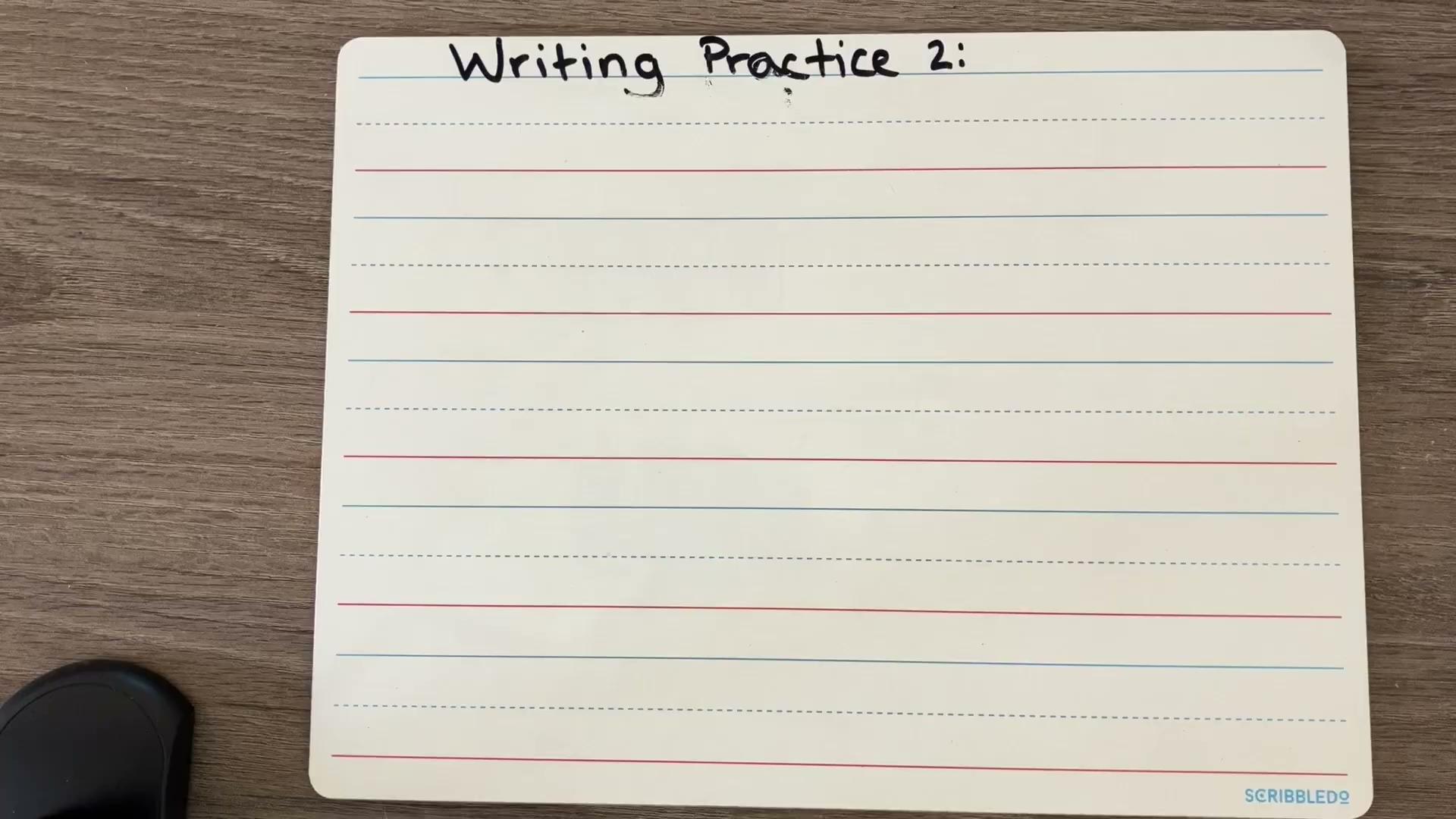 Strokes
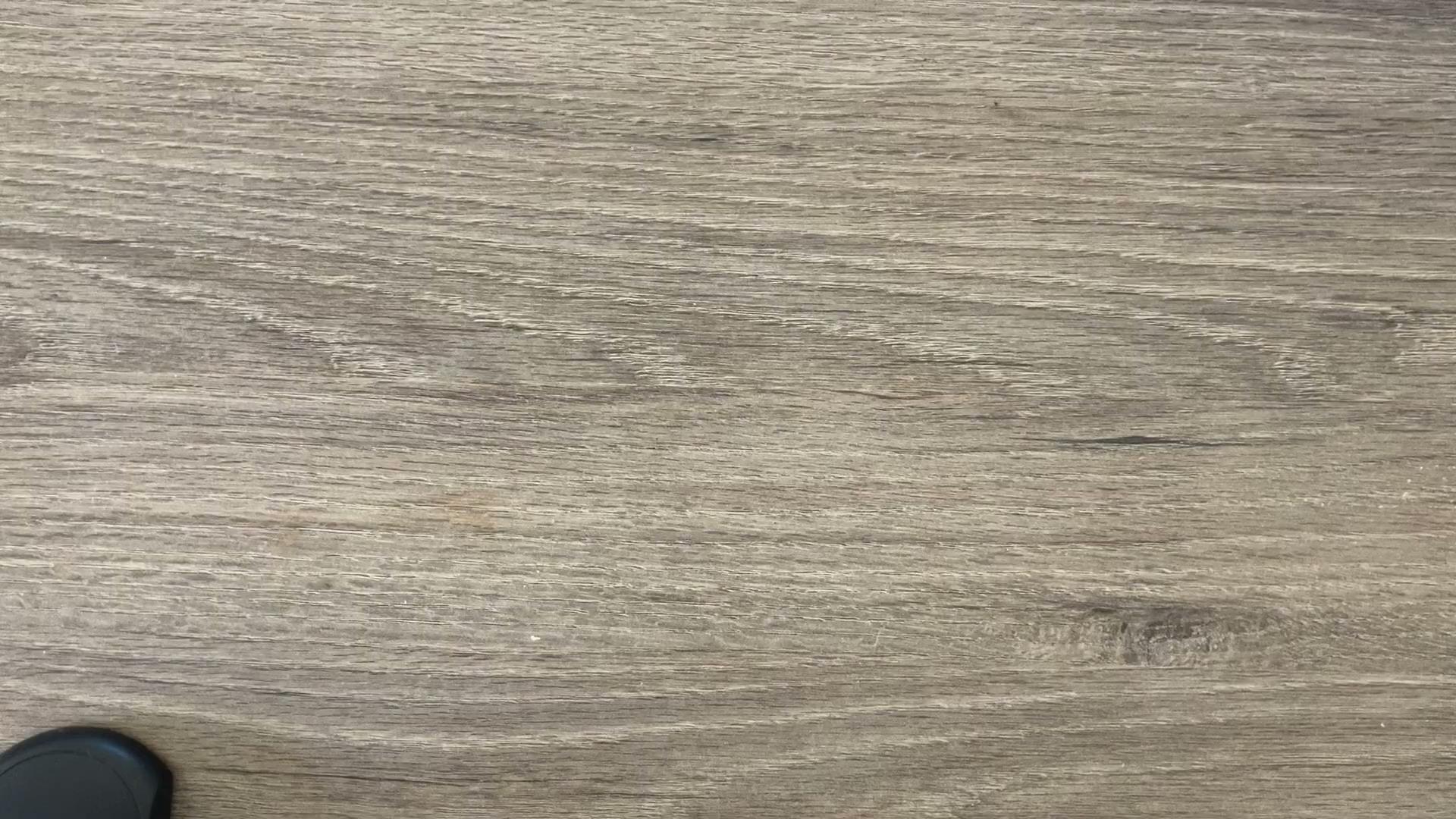